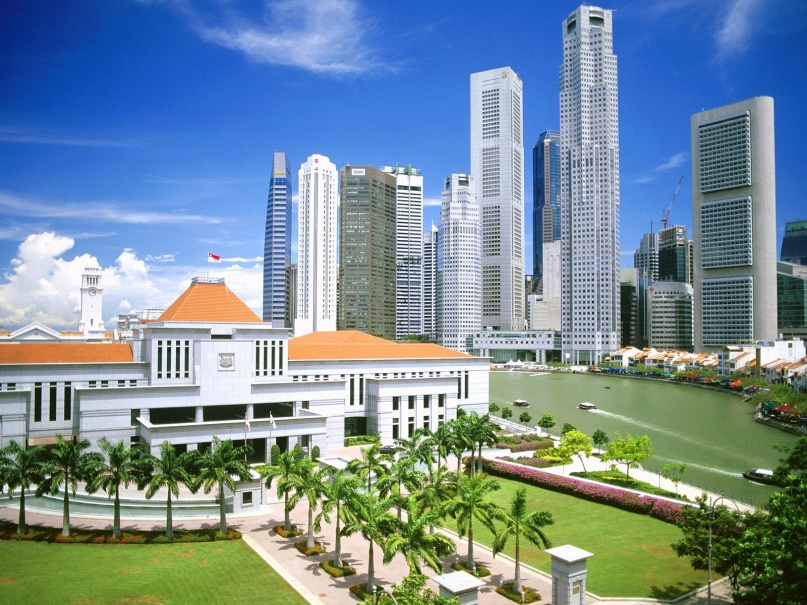 CSC 471
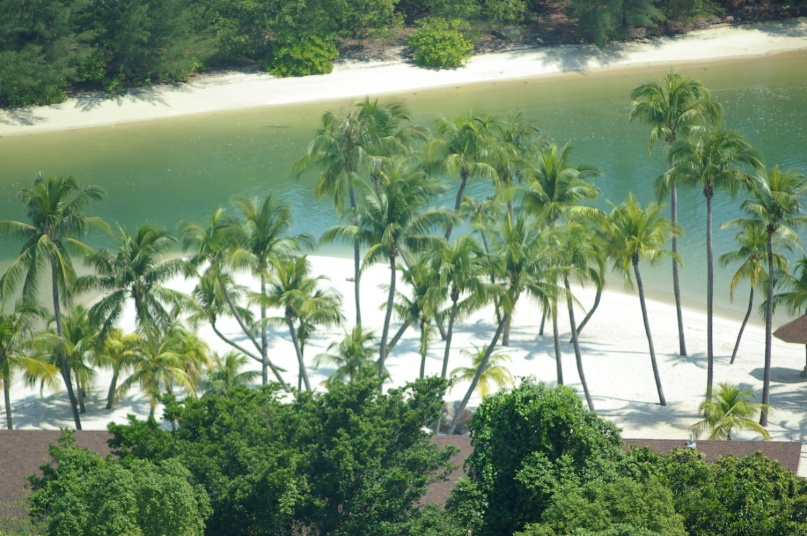 Principles of Database Systems
Instructor
Name:		Leong Lee, Ph.D. (U Missouri)
Office:		Petty 155
Office Hours:	Tues/Thur 2pm-3pm, 			Mon/Wed 4pm-5pm, 			or by appointment
Phone:		336-334-9724
E-mail:		l_lee2@uncg.edu
1-min Self Introduction
Your name 
What do your friends call you? (short name)
Your major
Why are you taking this course?
Your database background
Your web development background
Personal interests and hobbies?